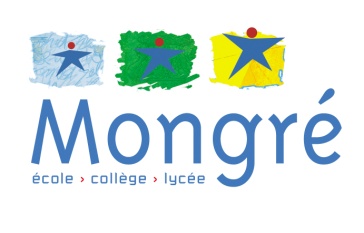 Préparation
Aux concours des écoles de commerce
 


Dossier d’inscription
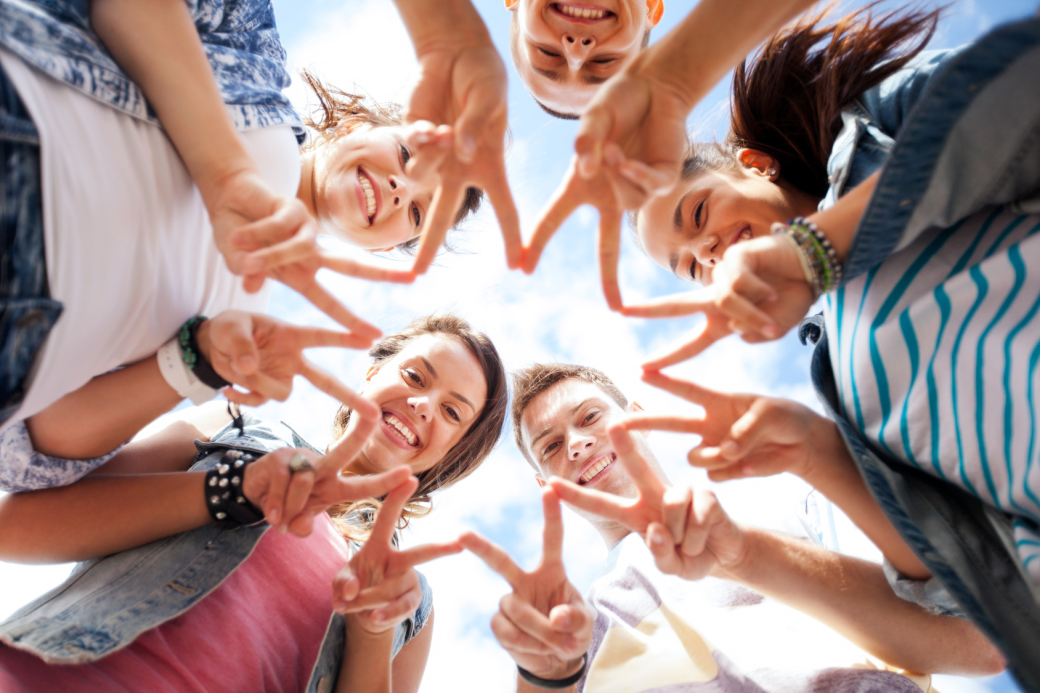 Notre Dame de Mongré /  session 2023-2024
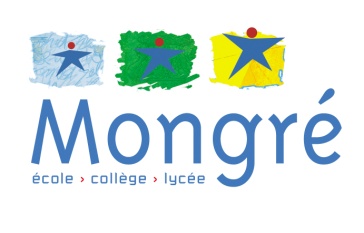 Madame, Monsieur, 
Cher(e) élève, 

Face aux demandes croissantes d’élèves souhaitant préparer les concours des écoles de commerce, Notre Dame de Mongré a décidé de proposer une préparation à ces concours l’année de terminale.
Elle peut ainsi permettre aux élèves intéressés de préparer le concours Accès et le concours Sésame qui regroupent les écoles les mieux placées dans les classements. Avec cette préparation, d’autres concours d’écoles de commerce peuvent également être tentés (prism, pass……). 
Ainsi la formule proposée au sein de l’établissement consiste à préparer les élèves de façon intensive pendant les vacances de février du 19 au 23/02/2024 en reprenant les matières propres aux concours : synthèse, anglais, ouverture culturelle, mathématiques et logique.

Le document joint vous permettra d’avoir une plus grande lisibilité sur le dispositif mis en place au sein de l’établissement.  
En espérant que vous serez nombreux à souscrire cette préparation, nous vous souhaitons une bonne rentrée scolaire.



	Sandrine Widemann				 	Gaëlle Meziani
	Chef d’établissement					Responsable du B.I.O.
Pour toute information complémentaire, 
vous pouvez contacter 
Gaëlle Meziani au 04 69 17 50 11 
ou 
g.meziani@mongre.org
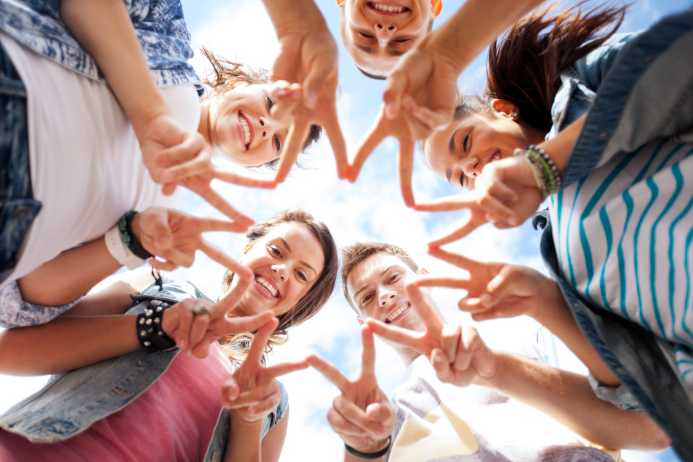 PREPARATION AUX CONCOURS 
DES ECOLES DE COMMERCE
Présentation et Planning
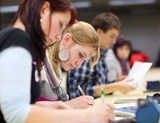 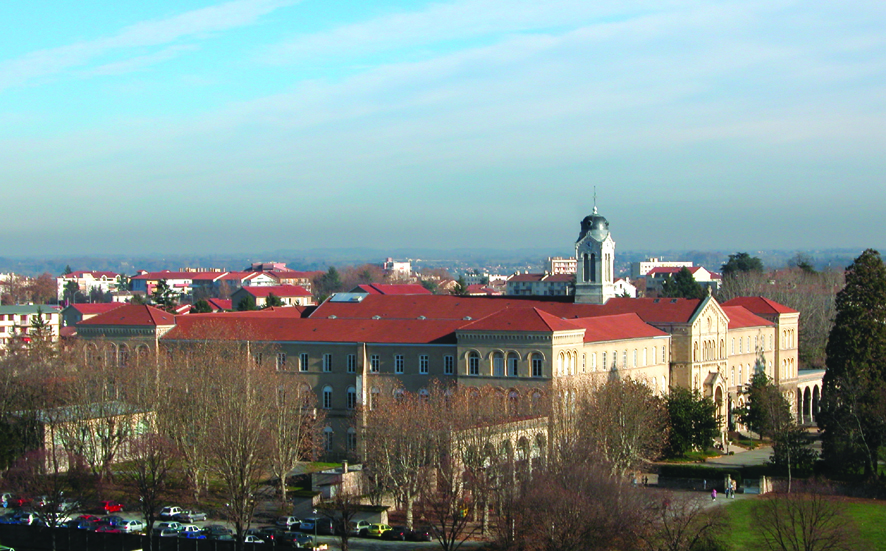 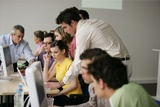 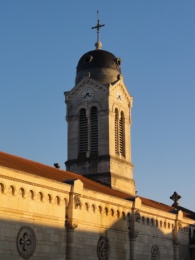 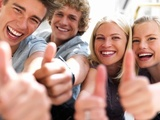 Stage de préparation intensive
Se préparer de façon soutenue du 19 au 23/02/2024

 
Les cours sont répartis sur trois jours avec une préparation spécifique des matières aux concours. En fin de semaine, un concours blanc a lieu dans chacune des matières.


Objectifs :

- Optimiser vos chances de réussite pour les concours ;
- S'exercer de façon intensive ;
- Entrer dans une dynamique de concours.


Organisation de la préparation intensive :

- La préparation aura lieu la première semaine des vacances de février et comprendra 21 de cours et 6h30 de concours blancs ;
- Les matières du concours seront abordées : anglais, synthèse, ouverture culturelle, mathématiques et logique.
- Cours en petits groupes ;
- 1 Concours Blanc dans les conditions des concours aura lieu à la fin de la semaine.
 

 Planning de la préparation

La préparation se déroule toute la semaine. Le planning sera distribué aux élèves 15 jours avant le début de la préparation.
PREPARATION AUX CONCOURS DES ECOLES DE COMMERCE 
Tarifs et modalités d’inscription
Préparation proposée

La formule intensive sur une semaine de 29h30.
-6h de synthèse
-6h d’anglais
-3h d’ouverture culturelle
-8h de logique/ mathématiques

Nombre d’heures : 23h de cours et 6h30 de concours blanc

Coût : 170 euros




Attention :
L’inscription aux différents concours reste de la responsabilité des familles.
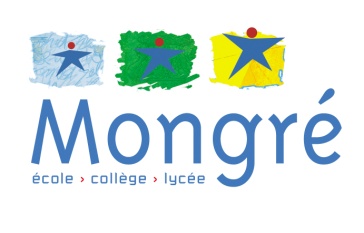 PREPARATION AUX CONCOURS DES ECOLES DE COMMERCE 
Bulletin d’inscription session 2023-2024
Pour une meilleure organisation, merci de retourner le bulletin d’inscription 
à Gaëlle Meziani
g.meziani@mongre.org 
Bureau en face du CDI
Nom : 
		
Prénom :			Classe : 

Adresse mail :

Confirme l’inscription à la préparation aux concours des écoles de commerce et de communication d’un montant de 170 euros.

Verse ce jour des arrhes de 80 euros.

Toute interruption en cours de préparation ne donnera pas lieu à remboursement.

L’élève inscrit s’engage à suivre l’intégralité des modules sur la semaine complète.

Le solde sera prélevé les mois suivants.

Date :							Signature des parents: